Xin chào thầy cô và các bạn đến với bài thuyết trình của nhóm
Các thành viên:
	Lâm Thanh Hoàng
	Võ Nhật Hồng Quang
	Thân Huỳnh Quang Duy
Nội dung:
Giới thiệu về Apache Cassandra
SCSS
Ngôn ngữ Go
Xây dựng một web server đơn giản
Apache Cassandra
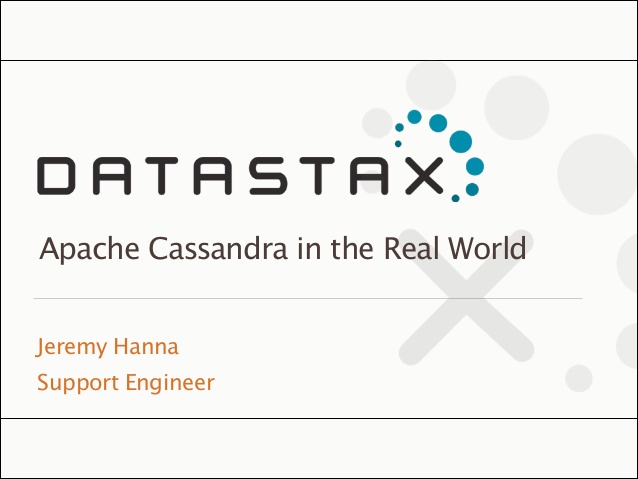 Giới thiệu về Apache Cassandra
2. Khái niệm Cassandra
Cassandra là một quản trị hệ cơ sở dữ liệu phân tán (NoSQL) mã nguồn mở được thiết kế để :
xử lí một khối lượng lớn dữ liệu giàn trải trên nhiều node mà vẫn đảm bảo tính sẵn sang cao, 
khả năng mở rộng và chấp nhận một số lỗi .
Thế nào là NoSQL ?	
NoSQL là một khái niệm chỉ về lớp các hệ cơ sở dữ liệu không sử dụng mô hình quan hệ (RDBMS).
Đặc điểm :
NoSQL lưu trữ dữ liệu theo dạng cặp giá trị “key-value” . 
Chấp nhận dữ liệu bị trùng lặp do một số node sẽ lưu cùng thông tin giống nhau
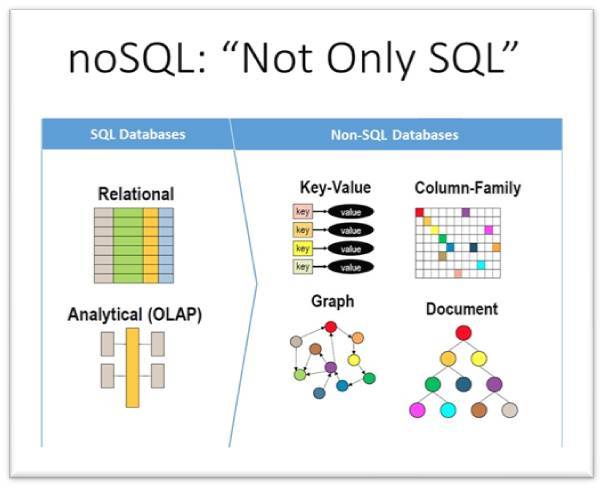 Một truy vấn sẽ được gửi đến nhiều máy cùng lúc 
Phi quan hệ - không có các ràng buộc nào cho việc nhất quán dữ liệu 
Tính nhất quán theo thời gian thực .
Sự khác biệt giữa NOSQL và SQL
Vì sao lại chọn NoSQL ?
Thiết kế đặc biệt tối ưu về hiệu suất, tác vụ đọc - ghi, ít đòi hỏi về phần cứng mạnh và đồng nhất, dễ dàng thêm bớt các node không ảnh hưởng tới toàn hệ thống
Thế hệ CSDL mới - NoSQL - giảm thiểu tối đa các phép tính toán, tác vụ đọc-ghi liên quan kết hợp với xử lý theo lô (batch processing) đảm bảo được yêu cầu xử lý dữ liệu của các dịch vụ mạng xã hội.
Hệ CSDL này có thể lưu trữ, xử lý từ lượng rất nhỏ đến hàng petabytes dữ liệu với khả năng chịu tải, chịu lỗi cao nhưng chỉ đòi hỏi về tài nguyên phần cứng thấp..
3. Mô hình dữ liệu trong Cassandra
Cơ sở dữ liệu Cassandra được phân tán trên nhiều máy hoạt động với nhau (cluster). Cassandra sắp xếp các nút trong một cluster theo định dạng vòng và gán dữ liệu cho chúng .
3.1 Keyspace
3.2 Gia đình cột
Keyspace là vỏ bọc ngoài cùng cho dữ liệu trong Cassandra .
Các thuộc tính cơ bản trong Cassandra :
Yếu tố Replication : là số lượng máy trong một cluster 
Chiến lược Relica : chiến lược để đặt bản sao trong vòng (chiến lược đơn giản , chiến lược cấu trúc , chiến lược liên kết mạng )
3.2 Gia đình cột
Một số thuộc tính của gia đình cột Cassandra :
Keys_cached : đại diện cho số địa điểm để lưu trữ vào mỗi table 
Rows_cachced : đại diện cho số hàng mà toàn bộ nội dung sẽ được lưu trữ trong bộ nhớ
Preload_row_cache : nó chỉ định cho dù bạn muốn tạo sẵn các bộ nhớ cache hàng
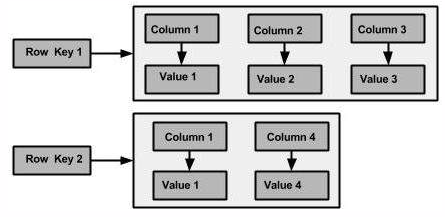 Hình 2: Ví dụ về một gia đình cột
Hình 1: Sơ đồ của một keyspace
3.3 Cột
Cột là cấu trúc dữ liệu cơ bản của Cassandra với ba giá trị, cụ thể là key hoặc tên cột, giá trị và một tem thời gian (clock)
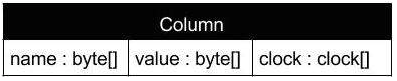 Hình 3 : Cấu trúc của một cột
3.4 SuperColumn
Một siêu cột là một cột đặc biệt, là một cặp “key-value”
Một siêu cột lưu trữ một bản đồ của các cột phụ
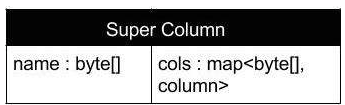 Hình 4 : Cấu trúc của một siêu cột
SCSS
SCSS là một CSS processor hỗ trợ trong việc quản lí code CSS. Code của SCSS ngắn gọn và trong sáng vì vậy những dự án lớn sử dụng nó sẽ rất có lợi .

Khi sử dụng SCSS thì trình duyệt sẽ không hiểu được nên ta phải thông qua giai đoạn biên dịch file SCSS thành file CSS
Công cụ:CodeKit (Paid) Compass.app (Paid, Open Source)   Ghostlab (Paid)  Hammer (Paid) Koala (Open Source)   LiveReload (Paid, Open Source)  Prepros (Paid)   Scout (Open Source)Nhóm đã chọn công cụ Koala để biên dịch SCSS thành file mã CSS và viết chúng trên IDE Visual Studio Code
Đầu tiên ta tạo một file style.scss ở desktop hay một folder bất kì, ở đây nhóm tạo file mystyle.scss trong folder SCSS đặt ở desktop.
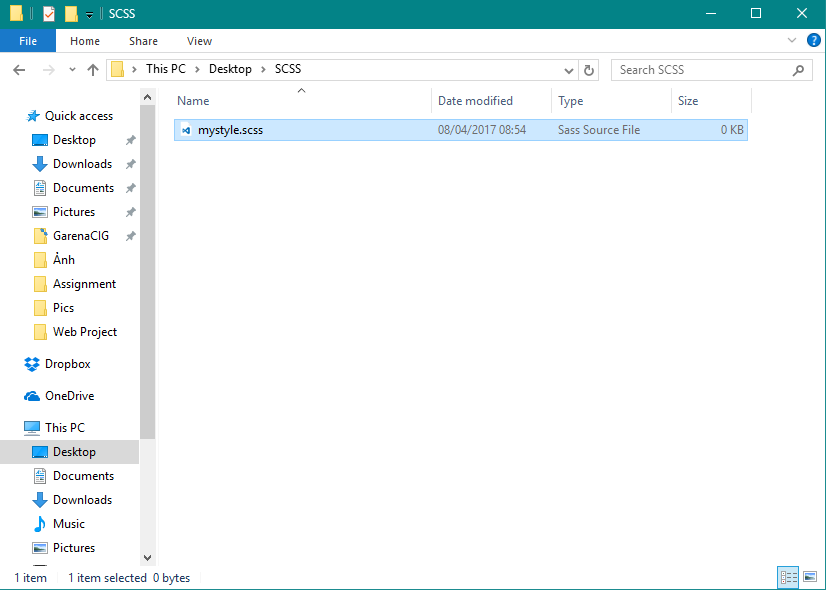 Sau khi tạo xong, ta mở Koala và chọn kéo và folder SCSS vào hoặc cũng có thể chọn dấu cộng phía góc trên bên trái rồi trích đường dẫn tới folder SCSS
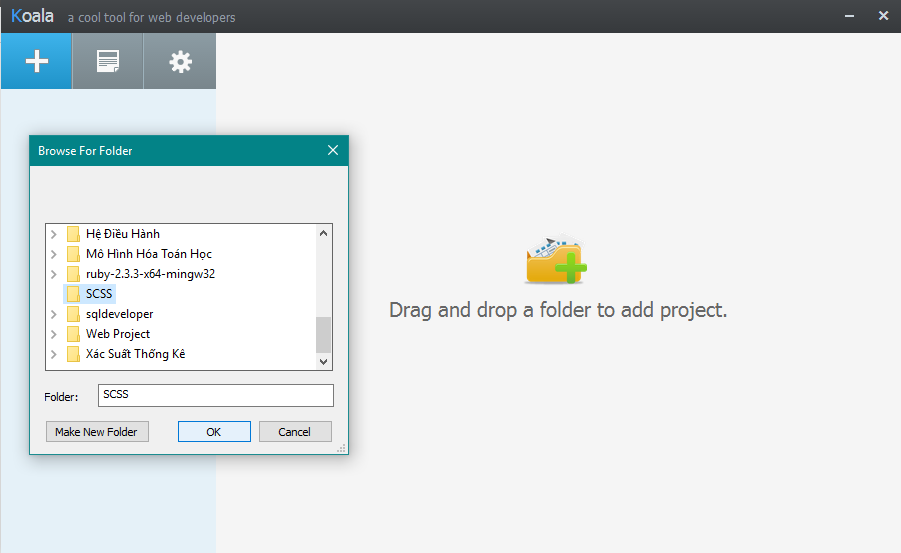 Sau khi đã chọn thư mục chứa file mã, Koala sẽ hiển thị toàn bộ các file SCSS có trong thư mục, việc cần làm là nhấp đúp vào file cần biên dịch sang CSS
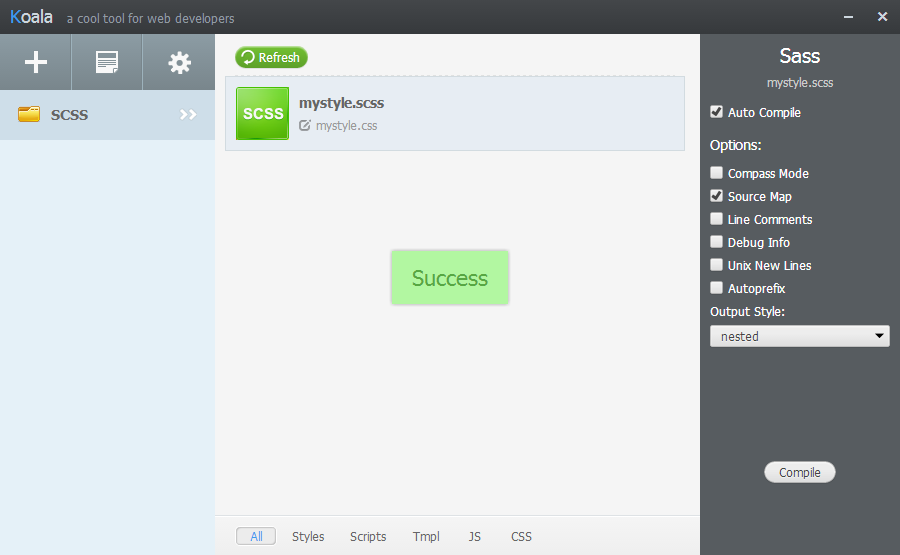 Ta thu nhỏ Koala, mỗi khi ta thực hiện save file .scss thì Koala sẽ tự động compile vào file .css mỗi khi có thay đổi từ .scss
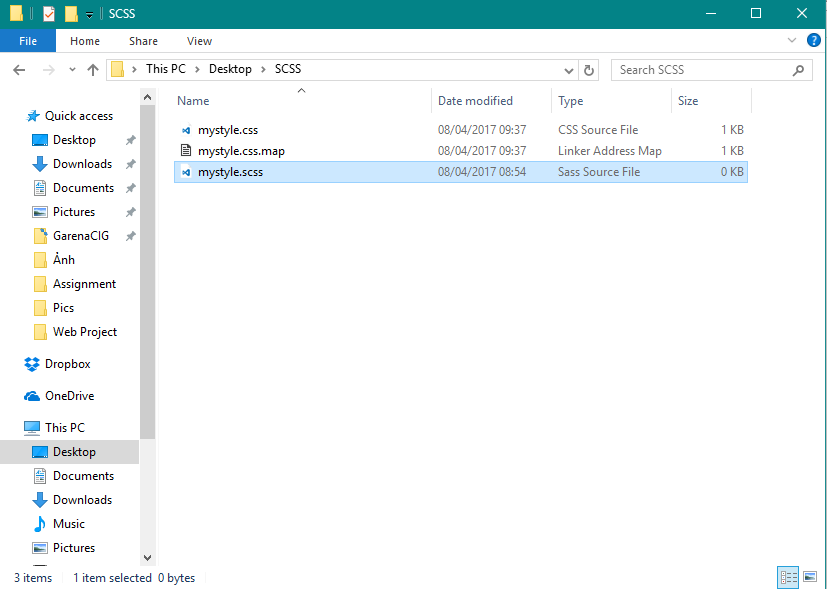 1.1 Quy tắc xếp chồng (Nested Rules)
<div class =“menu_container”>
<ul>
	<li>Trang chủ </li>
	<li>Blog</li>
	<li>Dịch vụ</li>
</ul>
</div>
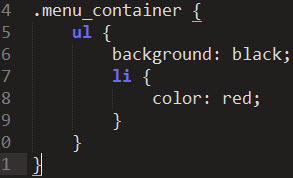 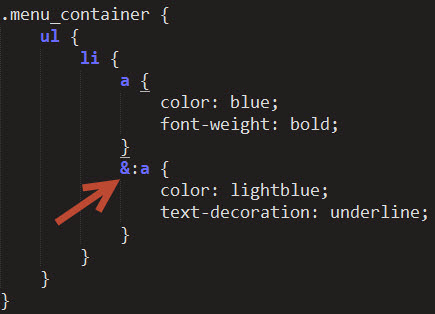 Hình 6 : Nối một thành phần trong SCSS
Hình 5: Viết SCSS cho thẻ menu_container
1.2 Sử dụng biến (variable) - $tenbien
Để khai báo 1 biến, ta viết dấu $ trước tên biến:
	$primary_shadow:5px 5px 5px #000000;
Sau đó, chúng ta sử dụng biến trong code bằng cách viết như sau, chẳng hạn đem biến trên vào thẻ text-shadow:
	H1.post_title{text-shadow,$primary_shadow}
1.3 Quy tắc Mixin - @mixin ten_mixin :
.class_1 {
@include float-left(right,5px 10px)
}
.class { @include float-left;}
.class_1 {
float: left;
margin: 0px 10px;
}
@mixin float-left {
float: left;
margin: 0px 10px;
}
1.4 Extends – Kế thừa @extend ten_class
Ví dụ bây giờ ta có code tạo button1 rất chi tiết ( .buttom_1 {…} ), giờ muốn tạo them buttom2 tương tự ta có thể làm nhanh với SCSS như sau
		.button_2 { @extend .button_1; }
Dù ta sử dụng @extend ở bất cứ đâu miễn là trong cùng một file, thì nó sẽ tự động gom lại và nhét vào một dòng duy nhất. Ví dụ như thế này:
		.buttom_1, .buttom_2, buttom_4 { … }
1.5 Vùng chọn %name
Ví dụ viết thêm đoạn code vào SCSS
	%thank_you {
	color: #red;
	margin: 5px 10px;
	}
Sau đó thử save lại, nó sẽ không hề được xuất ra. Nhưng nếu bây giờ tiến hành extend nó cho một class nào đó thì nó sẽ được xuất ra.
	.love_me { @extend %thank_you; }
Giới thiệu cơ bản  về Go
1. Một số đặc trưng của Go
Go là một ngôn ngữ lập trình mới, mã nguồn mở 
Thuộc dòng họ C nhưng có tốc độ biên dịch nhanh hơn 
Số lượng từ khóa ít (25 từ )
Từ khóa
Hello World !
Biến
Constant
Các kiểu dữ liệu cơ bản
Boolean : bool (true or false)
Numerical : rune, int8, int16, int32, int64, byte, uint8, uint16, unit32, uinit64
String
Error types
Enumerate : iota
Array, slice, map
Error types
Enumerate (iota)
Array
Slice
Map
Cấu trúc dữ liệu bên dưới
Các câu lệnh điều khiển
If
Goto
For
Switch
If
Goto
For
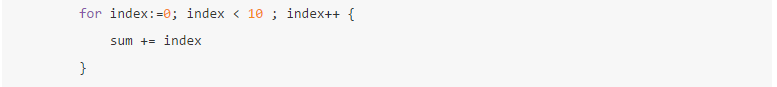 Switch
Hàm
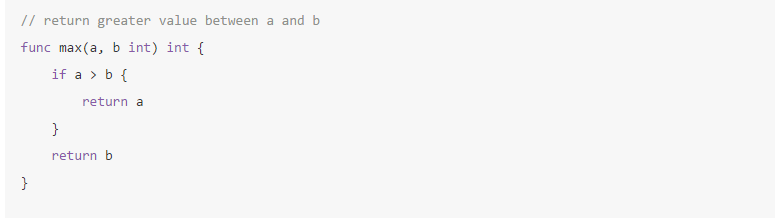 Struct
Object-oriented
Method
Pointer
Inheritance of method
Method overload
Method
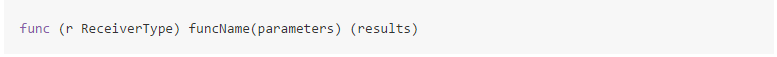 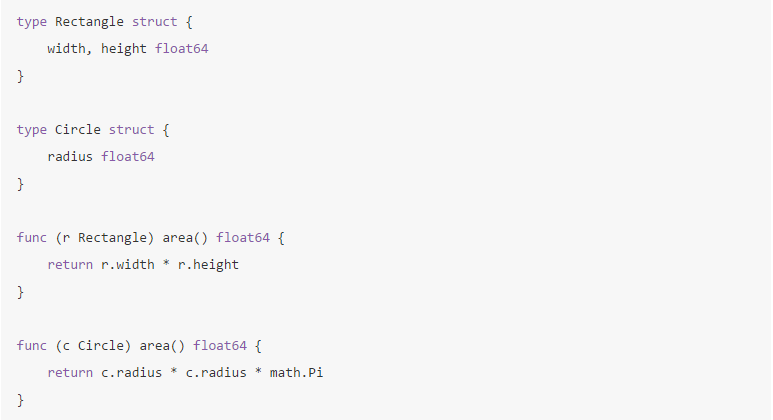 Pointer
Inheritance of method
Method overload
Interface
Interface định nghĩa một tập các method . Nếu như một kiểu nào đó thực thi tấc cả các method thì ta nói nó thực thi interface đó .
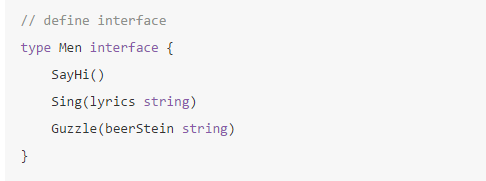 Concurrency
Goroutine
Channels
Buffered channels
Range and Close
Select
Timeout
Goroutine
Chúng ta sử dụng từ khóa go để tạo mới một goroutine
Hàm main() chính là một goroutine
Ví dụ :
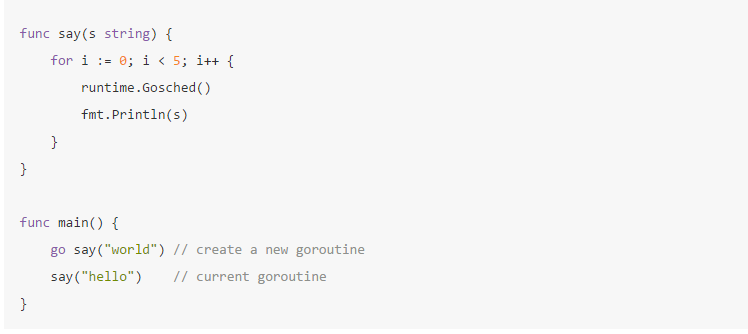 Channels
Từ khóa make dùng để tạo mới một channel 




Toán tử <-  để gửi và nhận dữ liệu từ channel
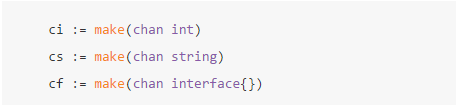 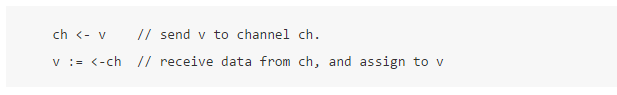 References
https://astaxie.gitbooks.io/build-web-application-with-golang/en/02.0.html <truy cap ngay 16/4/2017>
Xây dựng một web server đơn giản
Nguyên tắc hoạt động của web
URL
DNS
Xây dựng một web server
Thiết kế website đơn giản (gói “html/template”)
Thiết kế web server (gói “net/http”)
Kết nối hệ cơ sở dữ liệu (gói “gocql”)
Gói “html/template”
Gói “html/template” hỗ trợ các hàm để xuất dữ liệu ra các file HTML an toàn hơn
Một số hàm chức năng quan trọng:
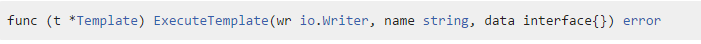 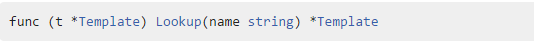 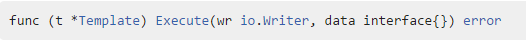 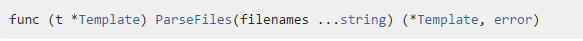 Giao thức HTTP
Gói “net/http”
Gói “net/http” cung cấp các giao thức để người lập trình có thể hiện thực mô hình client và server với giao thức HTTP
Một số hàm chức năng quan trọng :
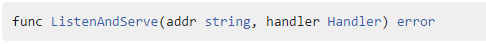 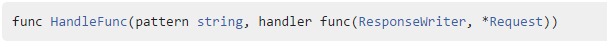 Gói “github.com/gocql/gocql”
Gói “gocql” hổ trợ sự tương tác thuận tiện và mạnh mẽ giữa Go và Cassandra 
Một số hàm chức năng quan trọng :
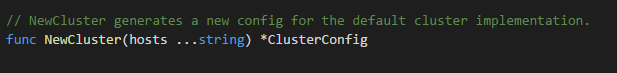 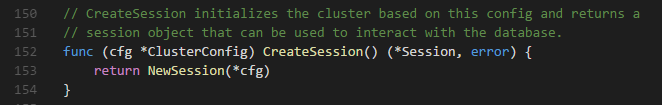 Một số hàm quan trọng
CÁM ƠN THẦY CÔ VÀ CÁC BẠN ĐÃ LẮNG NGHE VÀ THEO DÕI PHẦN THUYẾT TRÌNH CỦA NHÓM